2018-2019年度「樂繫校園」獎勵計劃 – 簡介會暨嘉許禮
2019年9月26日
行動連繫
人際連繫
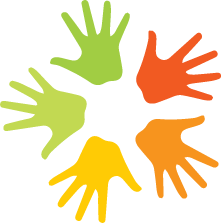 知識連繫
情意連繫
家、社連繫
主禮嘉賓致辭
浸信會愛羣社會服務處
總幹事: 趙漢文先生
主禮嘉賓致辭
教育局學位安排及支援組高級教育主任: 鄭錦文女士
主禮嘉賓致辭
香港教育大學心理學系署理系主任: 陳家承博士
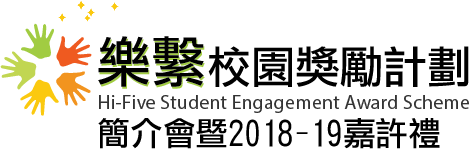 [Speaker Notes: For guest photo]
為校園注入連繫感–學生心理的主要營養素
青山醫院副顧問醫生
崔永豪醫生
對談環節
青山醫院副顧問醫生　崔永豪醫生
仁濟醫院陳耀星小學　陳映蕎同學
　　　葵涌循道中學　王家偉同學
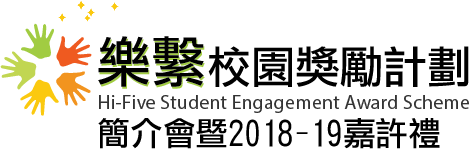 [Speaker Notes: For souvenirs]
2019/20 學年「樂繫校園」獎勵計劃簡介
浸信會愛羣社會服務處
兒童及青少年身心健康服務
服務隊長 鄧曼恒女士
頒獎環節
中學組 傑出大奬
葵涌循道中學
中學傑出大奬
中學組傑出大奬 
葵涌循道中學
保良局羅傑承（一九八三）中學
中學傑出大奬
中學組傑出大奬 
保良局羅傑承（一九八三）中學
循道衛理聯合教會李惠利中學
中學傑出大奬
中學組傑出大奬 
循道衛理聯合教會李惠利中學
中學組 特別奬
行動連繫  特別奬中華基督教會燕京書院
推動 STEM / STEAM的教育工作，包括推行「初中校本 STEAM 課程發展計劃」和 參與相關的公開比賽
舉辦和參與40項多元化聯課活動，鼓勵被動或較易被忽略的學生投入校園生活，並獲得多個獎項
協助學生發掘和發揮自我優勢，並訓練學生參加校外比賽，並屢獲不同獎項
中學組  行動連繫特別奬
中華基督教會燕京書院
知識連繫  特別奬中華基金中學
透過 手機素描二維碼 和 iNaturalist 應用程式，推動 可持續發展教育  及 城市物種多樣性保育活動
「一切由樹開始」— 植物多樣性教育活動曾獲「 16/17行政長官卓越教學獎」
提供平台讓同學 進行標本製作 及 科學實驗
舉辦與保育相關的義工活動 和 推廣工作
中學組  知識連繫特別奬
中華基金中學
情意連繫  特別奬聖公會李福慶中學
籌辦「生命守門員」和相關的 培訓計劃，培訓師生及早識別和介入有情緒困擾的學生
與校外機構合作推行「喜樂同行－尊重生命、逆境同行」計劃，建立學生正面的自我形象和情緒經驗
舉辦和參與不同 工作坊和講座，推廣精神健康和發展正向教育
中學組  情意連繫特別奬
聖公會李福慶中學
人際連繫  特別奬五旬節聖潔會永光書院
推行「大哥哥、大姐姐計劃」和 各類交流活動，鼓勵學生互相溝通和關心
推行「家舍計劃」和中一暑期銜接課程，協助中一新生適應校園生活及培養學生關愛精神
策劃 專題生命教育課，讓學生感受同行者的支持，減少他們因學業問題而不願上課的情況
中學組  人際連繫特別奬
五旬節聖潔會永光書院
家、社連繫  特別奬香港紅十字會瑪嘉烈戴麟趾學校
參與「服務學習博覽2019」，與其他學校交流學習心得，並獲得「團隊精神獎」
參與「 V-ARE-ONE義人行學界義工計劃」 和「生命教育推廣大使計劃」，提供機會給學生自行策劃活動和與社區人士分享追夢故事
舉辦 家長茶座、工作坊和互助小組，加強家校和家長之間的聯繫
中學組   家、社連繫特別奬
香港紅十字會瑪嘉烈戴麟趾學校
中學組 榮譽獎
中學組榮譽獎
香港仔浸信會呂明才書院 
明愛聖若瑟中學 
廠商會中學
北角協同中學
中學組榮譽奬

香港仔浸信會呂明才書院 
明愛聖若瑟中學 
廠商會中學
北角協同中學
中學組榮譽獎
棉紡會中學
香港四邑商工總會陳南昌紀念中學 
香港道教聯合會圓玄學院第三中學
香港紅十字會雅麗珊郡主學校
中學組榮譽奬

棉紡會中學
香港四邑商工總會陳南昌紀念中學 
香港道教聯合會圓玄學院第三中學
香港紅十字會雅麗珊郡主學校
中學組榮譽獎
香港鄧鏡波書院
樂善堂梁銶琚書院
屯門官立中學
中學組榮譽奬

香港鄧鏡波書院
樂善堂梁銶琚書院
屯門官立中學
小學組 傑出大奬
浸信會天虹小學
小學傑出大奬
[Speaker Notes: Note:「感恩文化活動」, 例：感恩小冊子]
小學組傑出大奬 
浸信會天虹小學
軒尼詩道官立小學
小學傑出大奬
小學組傑出大奬 
軒尼詩道官立小學
保良局志豪小學
小學傑出大奬
小學組傑出大奬 
保良局志豪小學
仁濟醫院陳耀星小學
小學傑出大奬
小學組傑出大奬 
仁濟醫院陳耀星小學
小學組 特別奬
行動連繫  特別奬嗇色園主辦可譽中學暨可譽小學
邀請師生 演出及參與音樂劇「踏前一步」的籌備和創作工作，讓他們發揮潛能，體驗創作歷程
舉辦 大型綜合晚會，展示學生在音樂、舞蹈等學習成果
參與「成長的天空」計劃，協助學生提升抗逆力和培養生活技能
小學組  行動連繫特別奬
嗇色園主辦可譽中學暨可譽小學
知識連繫  特別奬九龍塘天主教華德學校
制定 照顧個別差異的教學策略，運用辯論和比賽等 靈活教學方式 激發學生學習動機，並安排適切的評估活動跟進個別需要
按個人專長，邀請 學生擔任「小老師」， 讓他們發揮強項和專長，提升他們的成就感
善用資訊科技 鞏固學習概念，加深對知識的認識
小學組  知識連繫特別奬
九龍塘天主教華德學校
情意連繫  特別奬聖保祿天主教小學
推行「學生大使—積極人生」計劃，讓學生學習疏解負面情緒，建立正面處理情緒和自我接納的方法
定期檢視和修訂訓輔系統 的功能和成效，並適時地修訂策略行動
籌辦創意寫作工作坊，讓學生發揮創意及培養同理心和樂觀感
小學組  情意連繫特別奬
聖保祿天主教小學
人際連繫  特別奬浸信會呂明才小學
設立「大哥哥、大姐姐計劃」，訓練高年級學生照顧及關愛小一同學
舉辦「關愛小天使」日營，加強同學互相關愛及欣賞的文化
設立「分享欄」，提供學生及老師互相分享的平台，拉近彼此關係
舉辦「反欺凌」講座，教育學生處理人際衝突的技巧
小學組  人際連繫特別奬
浸信會呂明才小學
家、社連繫  特別奬愛秩序灣官立小學
推行「家長愛學院」，讓家長認識與子女相處的技巧
舉辦「愛要說出來」晚會，讓家長與子女互相表達愛和欣賞，促進親子關係
舉辦  一系列家長講座，讓家長了解家庭關係對子女的影響和關心子女的方法
推動 家長義工，加強家校合作
小學組  家、社連繫特別奬
愛秩序灣官立小學
小學組 榮譽獎
小學組榮譽獎
鴨脷洲街坊學校
基督教宣道會宣基小學
中華傳道會呂明才小學
基督教粉嶺神召會小學
小學組榮譽奬

鴨脷洲街坊學校
基督教宣道會宣基小學
中華傳道會呂明才小學
基督教粉嶺神召會小學
小學組榮譽獎
五邑工商總會學校 
東莞工商總會張煌偉小學
路德會呂祥光小學
北角官立小學
小學組榮譽奬

五邑工商總會學校 
東莞工商總會張煌偉小學
路德會呂祥光小學
北角官立小學
小學組榮譽獎
保良局陳溢小學
保良局方王錦全小學
路德會沙崙學校  
東華三院港九電器商聯會小學
小學組榮譽奬

保良局陳溢小學
保良局方王錦全小學
路德會沙崙學校  
東華三院港九電器商聯會小學
小學組榮譽獎
東華三院黃士心小學
東華三院王余家潔紀念小學
仁濟醫院羅陳楚思小學
油蔴地街坊會學校
小學組榮譽奬

東華三院黃士心小學
東華三院王余家潔紀念小學
仁濟醫院羅陳楚思小學
油蔴地街坊會學校
2018/19 學年「樂繫校園」
獎勵計劃  參與學校經驗分析
香港教育大學心理學系署理系主任
陳家承副教授

香港教育大學幼兒教育學系副系主任
林俊彬副教授
2019/20 學年「樂繫校園」獎勵計劃正式開始接受申請
明年「樂繫校園」嘉許禮再見！